Космический
пейзаж
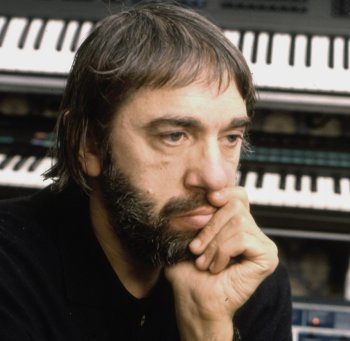 АРТЕМЬЕВ 
                         ЭДУАРД НИКОЛАЕВИЧ
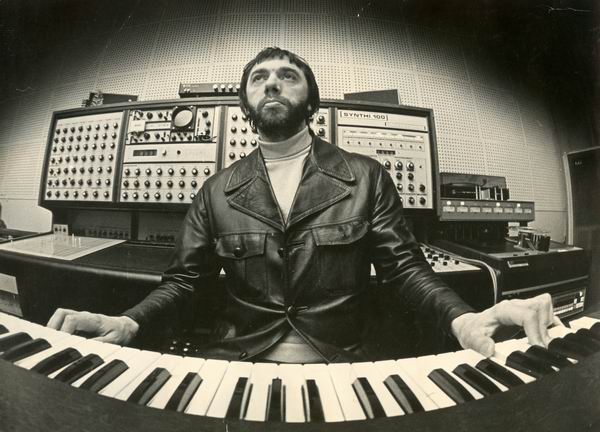 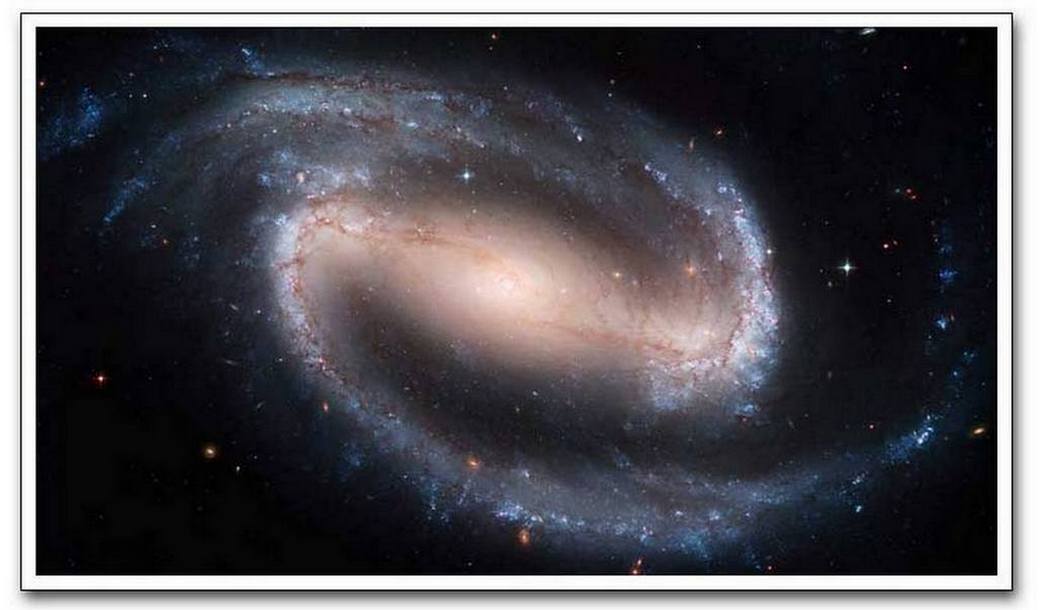 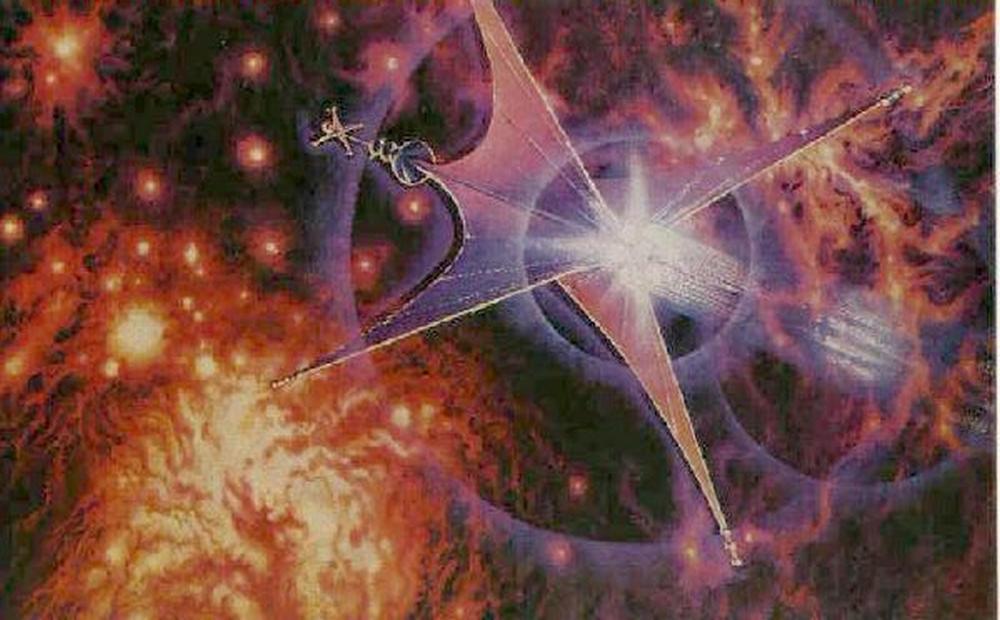 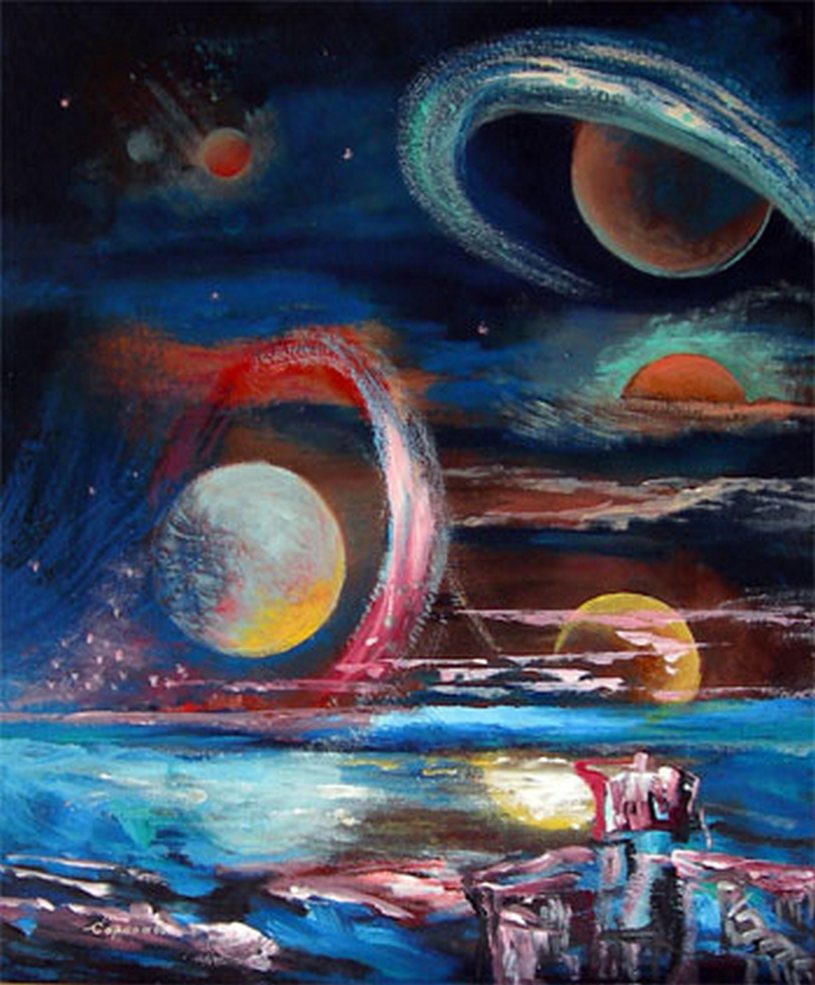 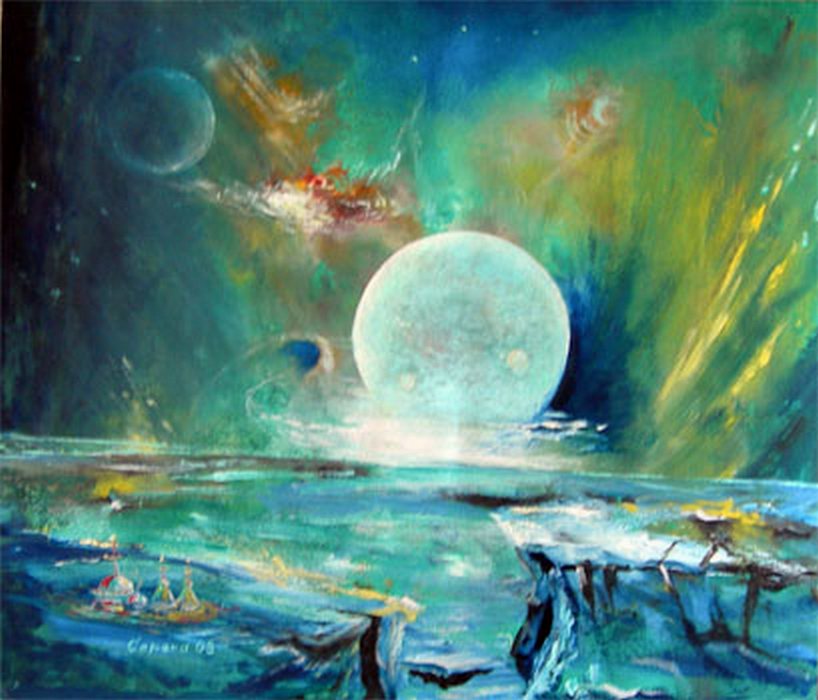 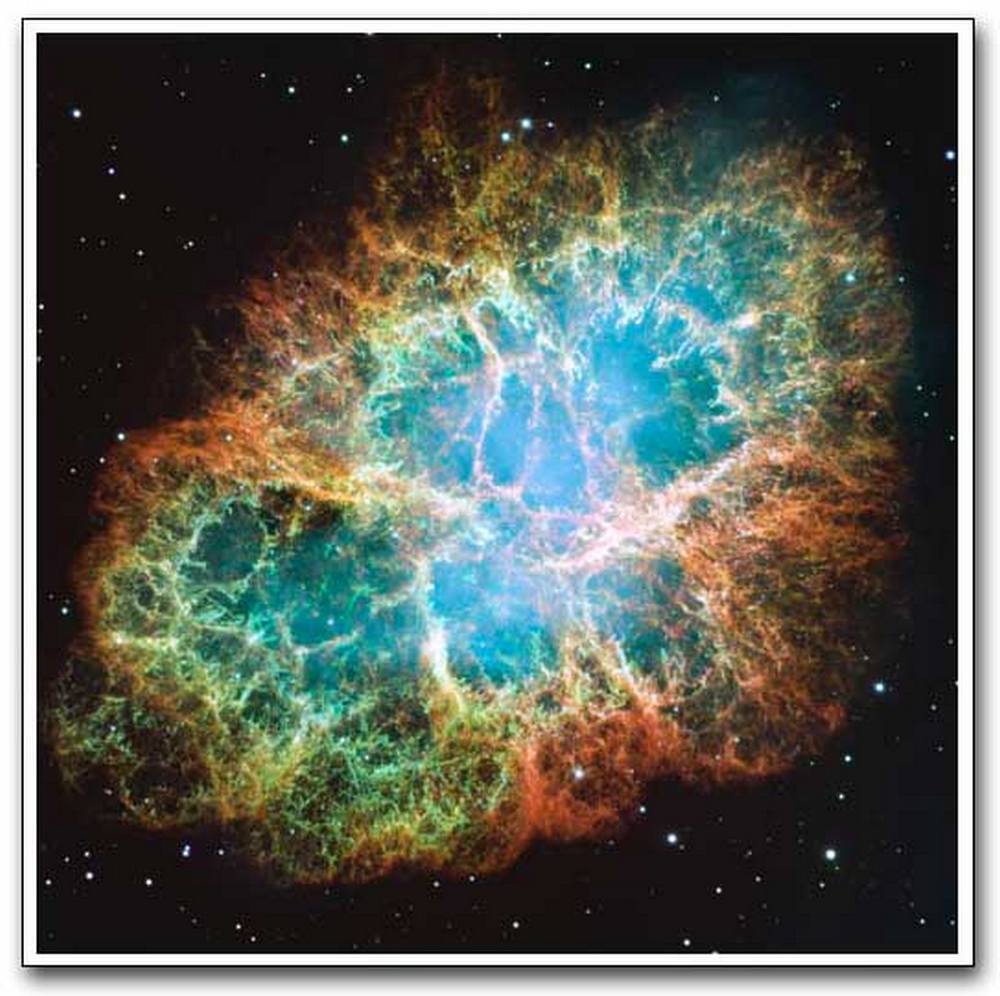 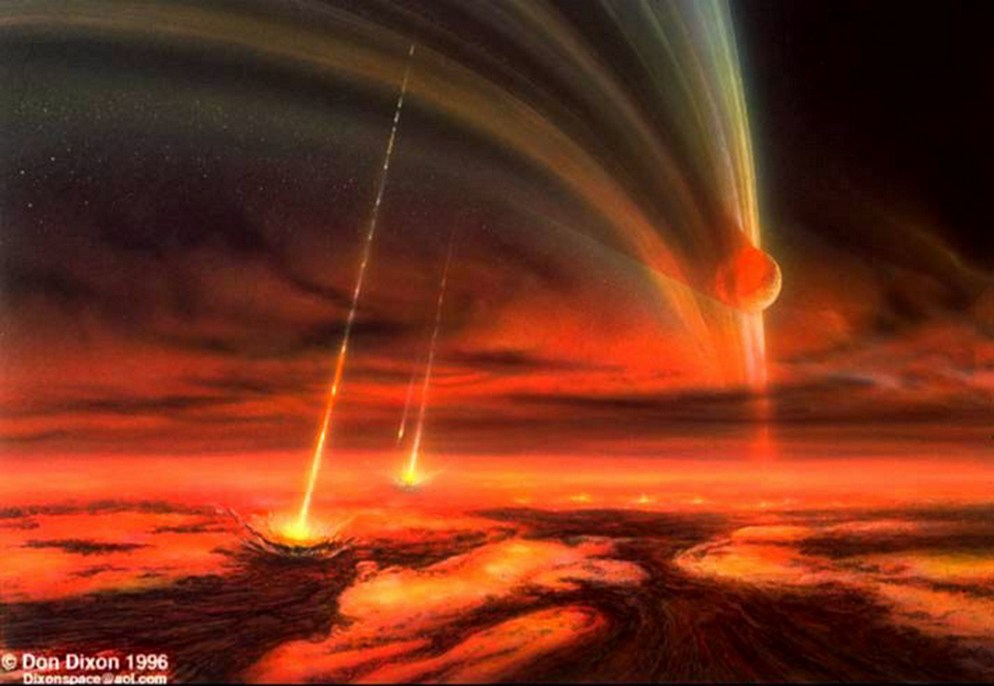 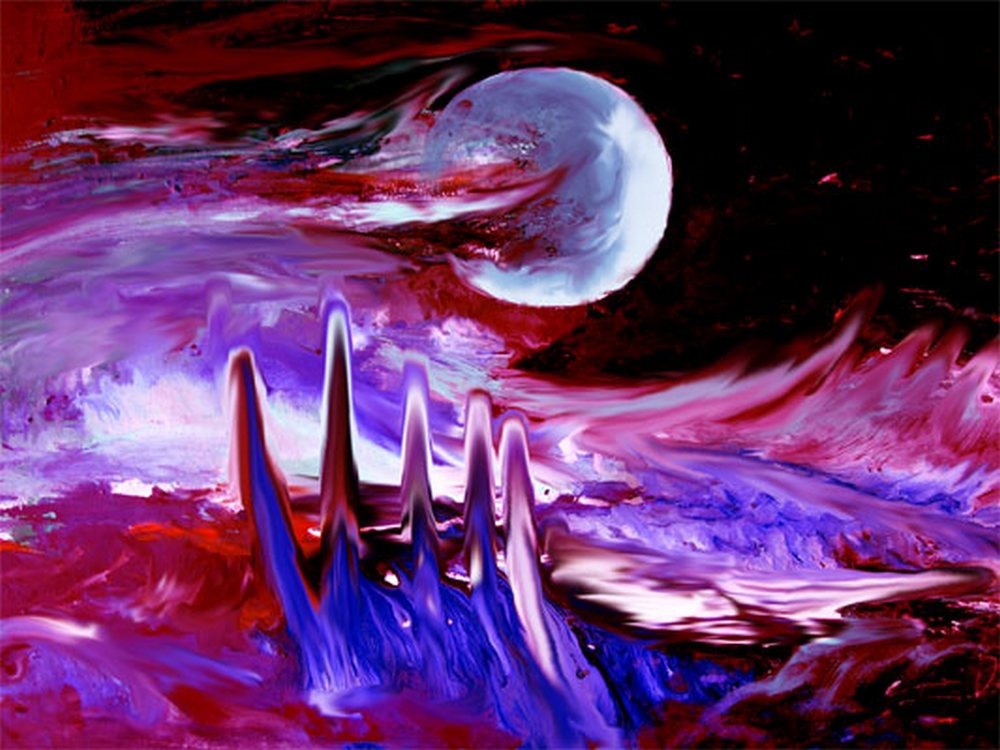 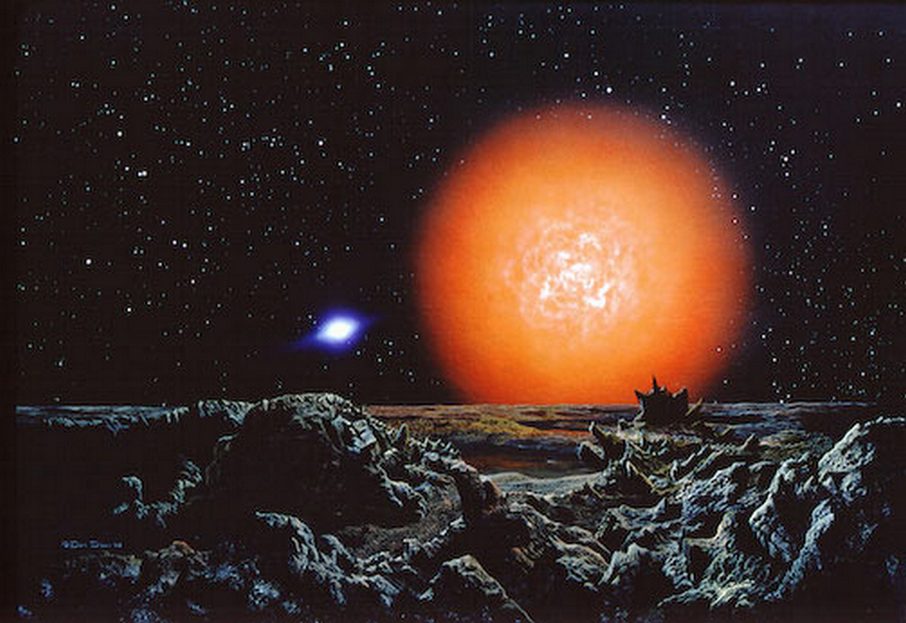 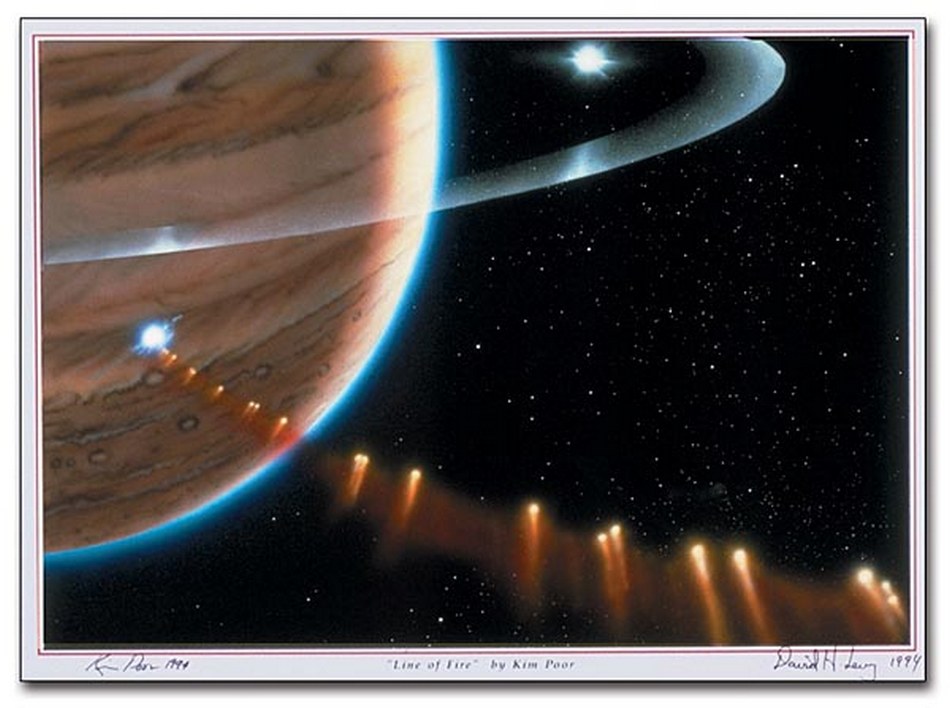 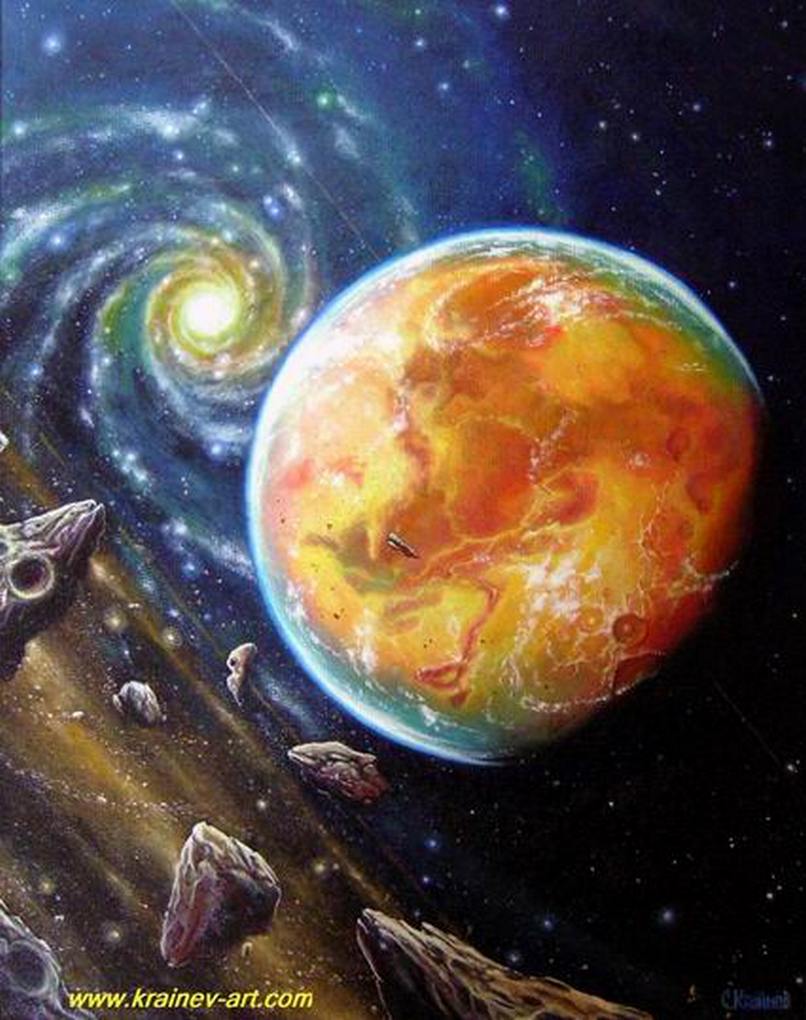 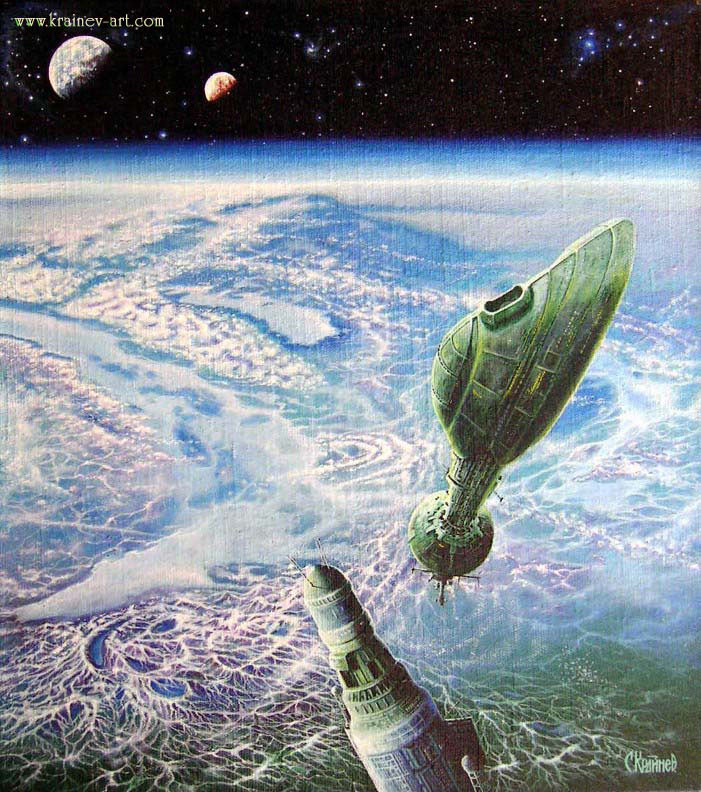 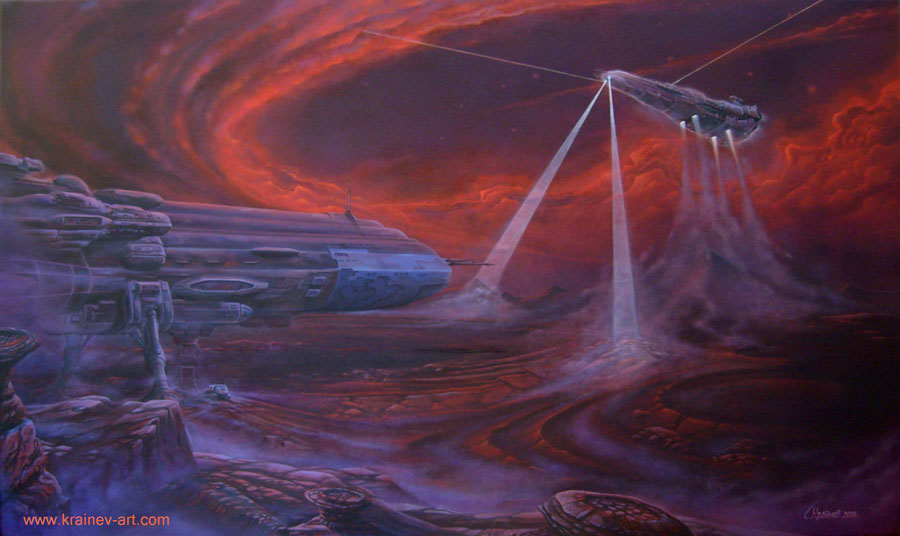 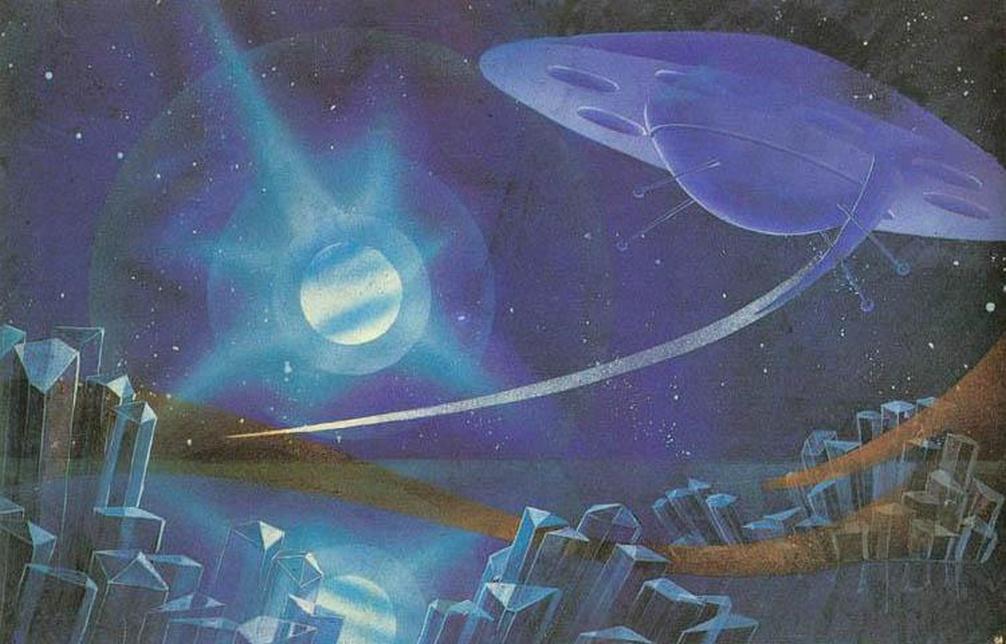 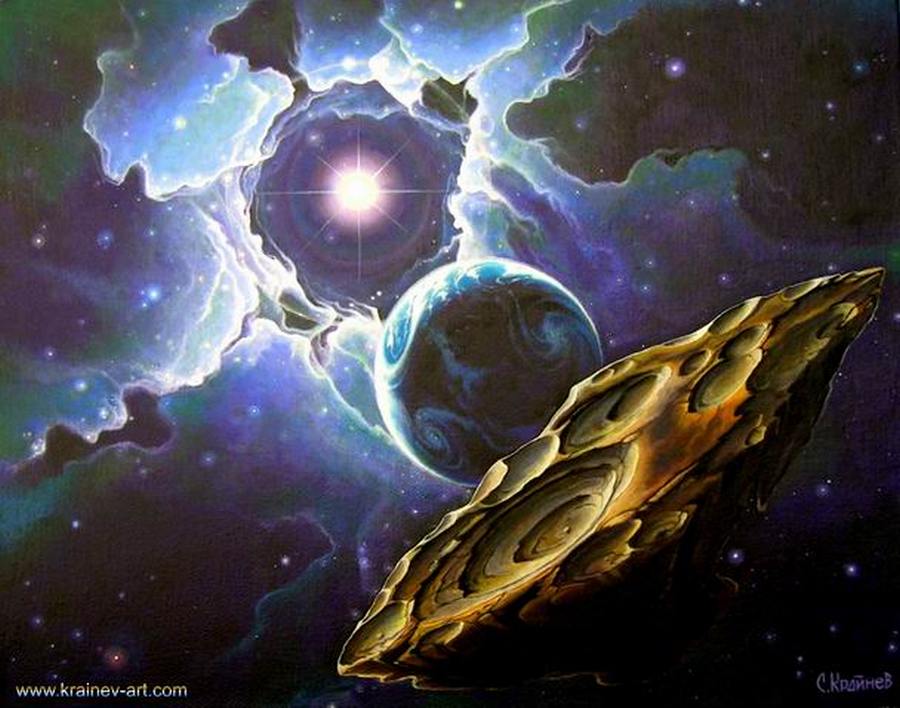 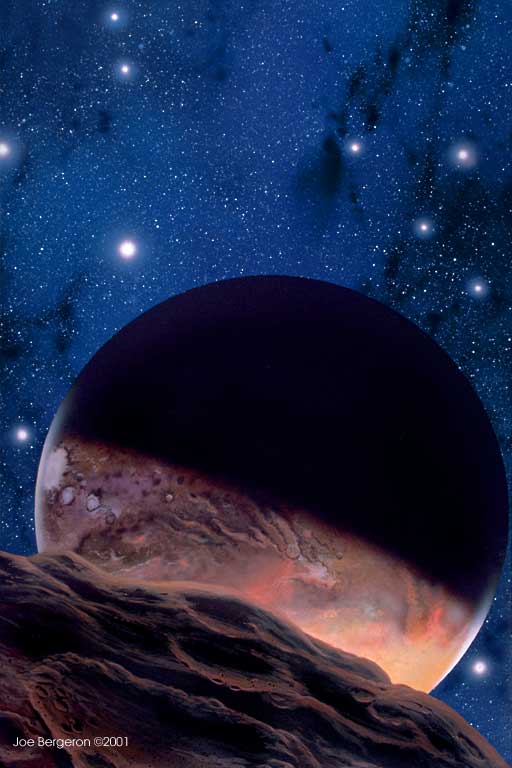 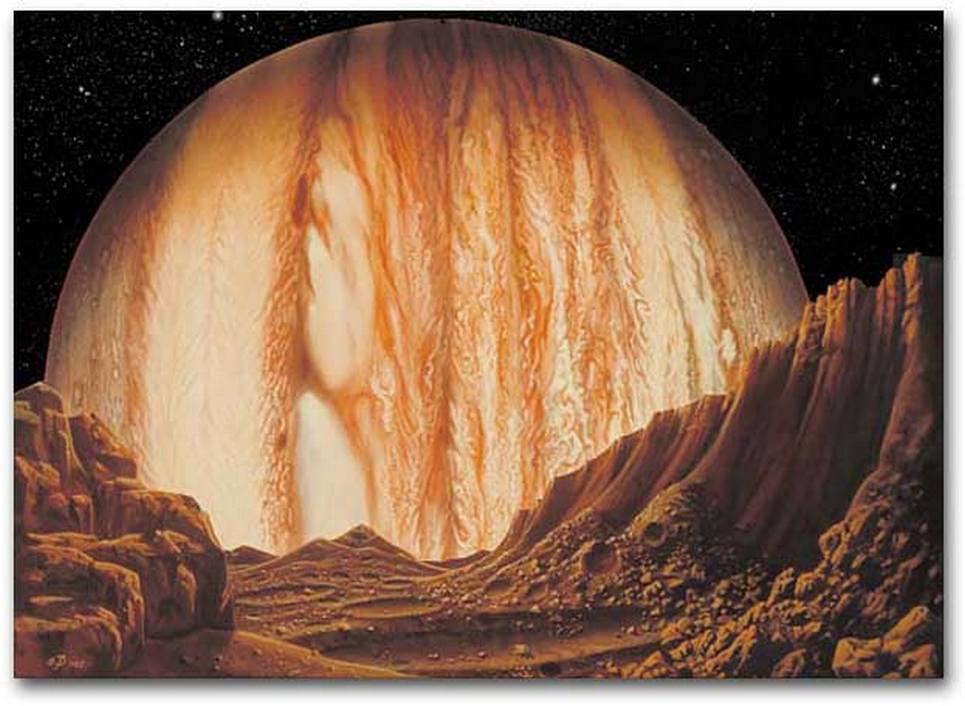 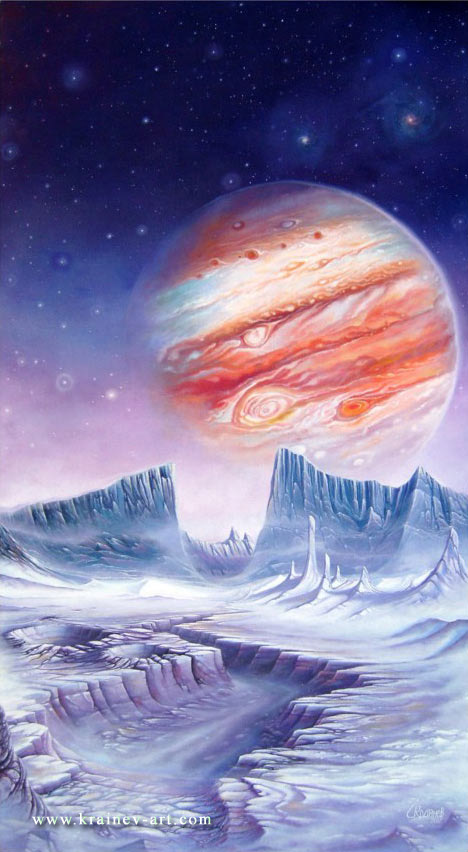 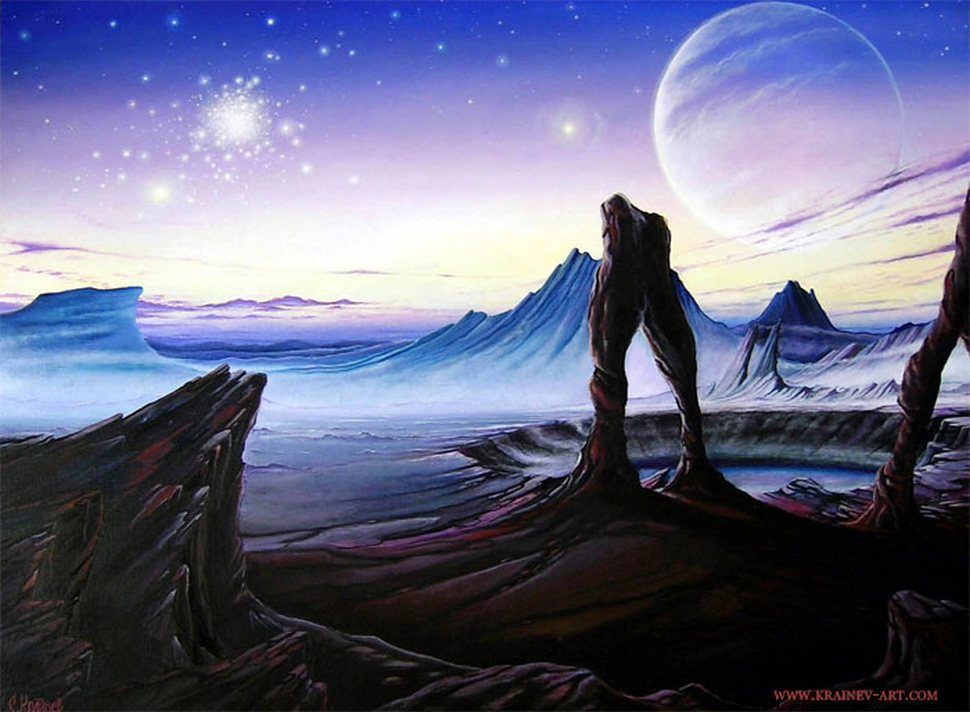 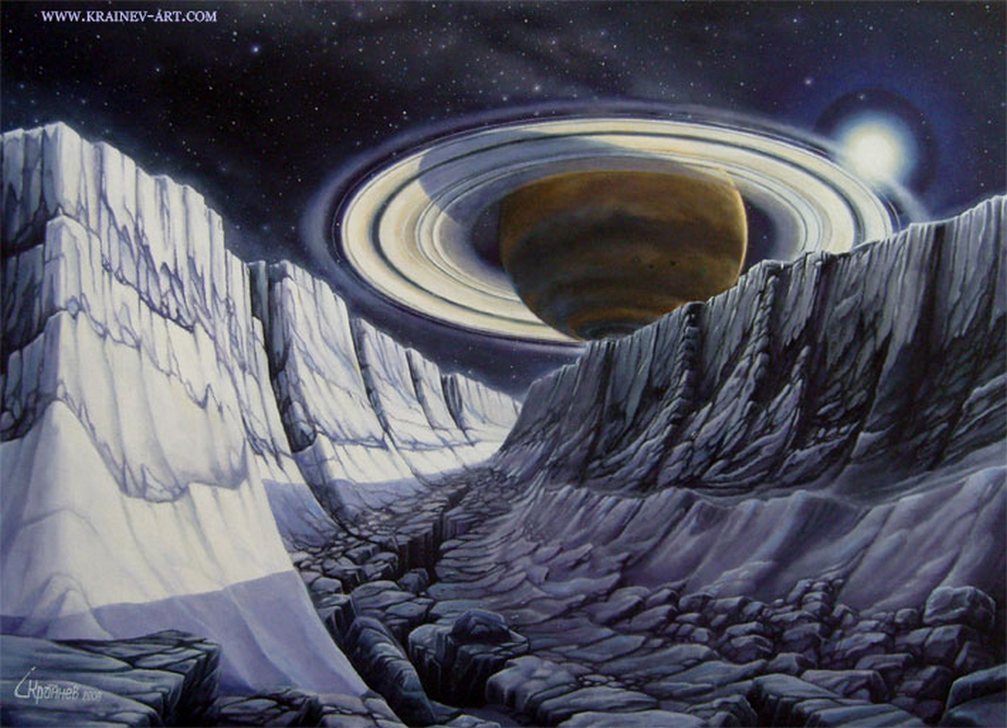 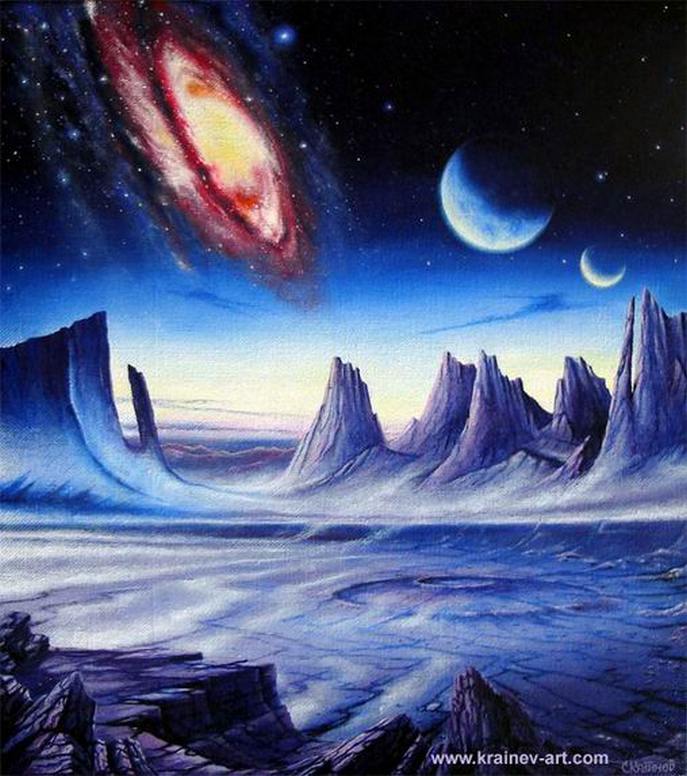 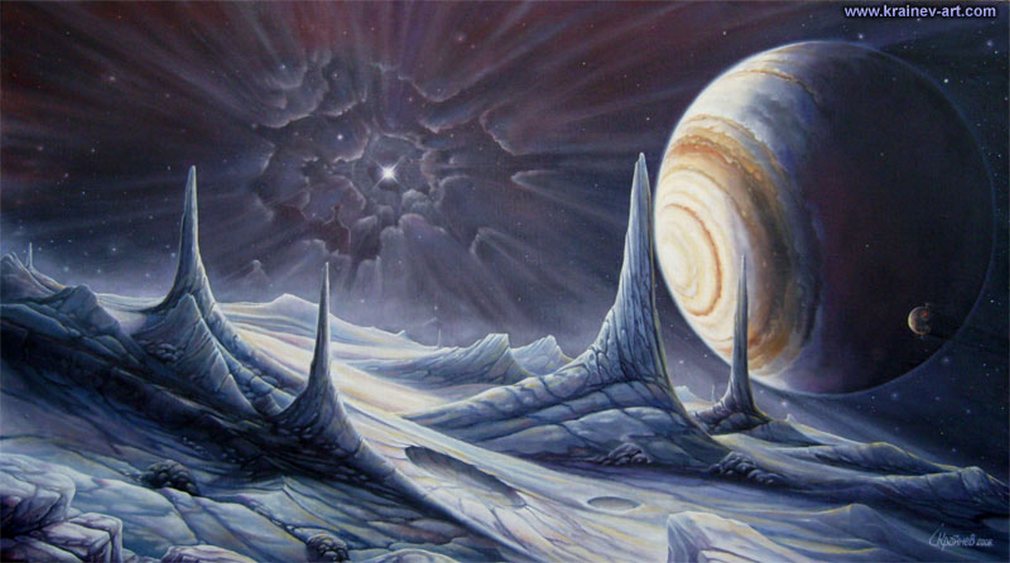 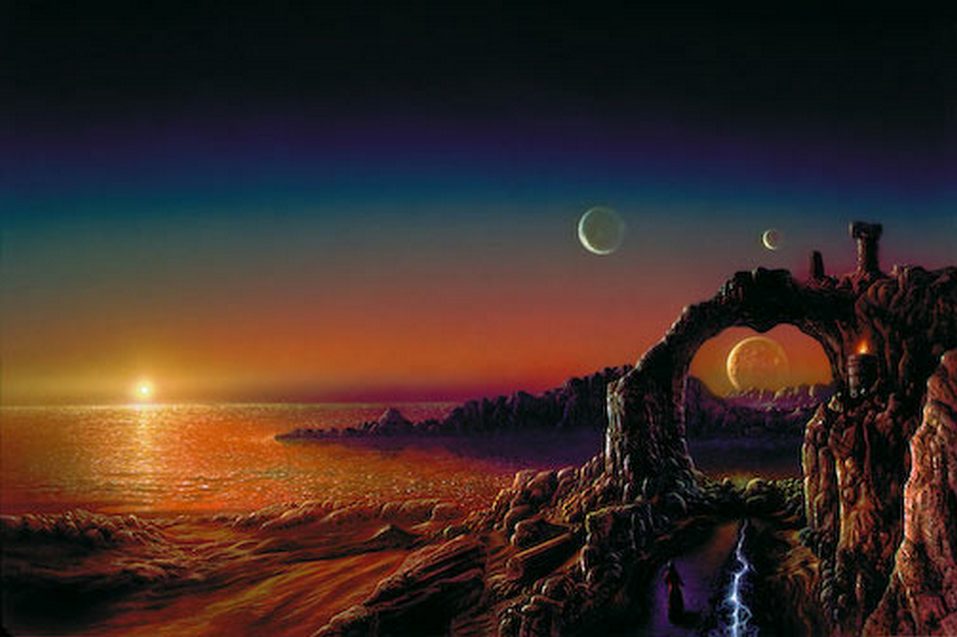 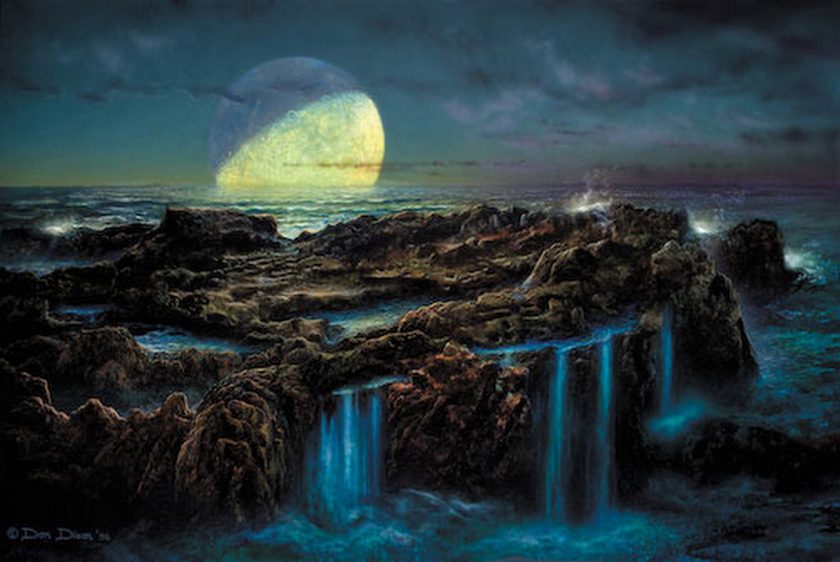 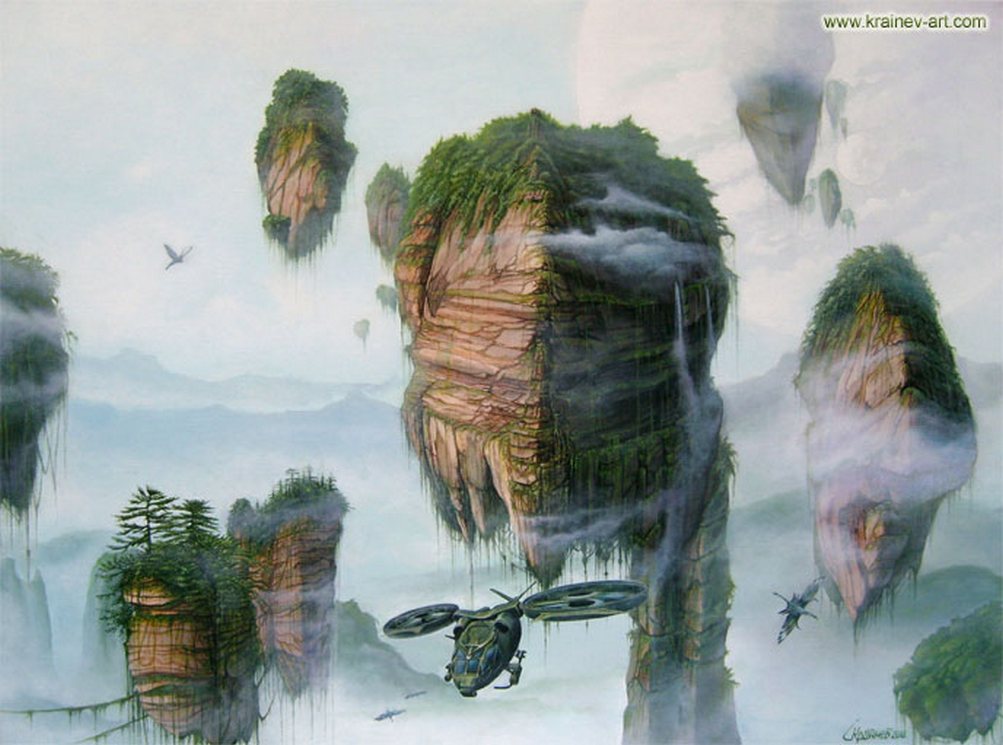 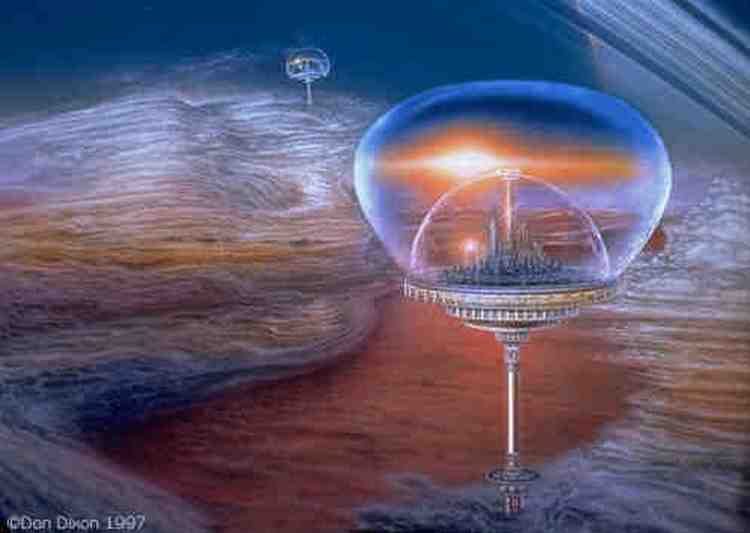 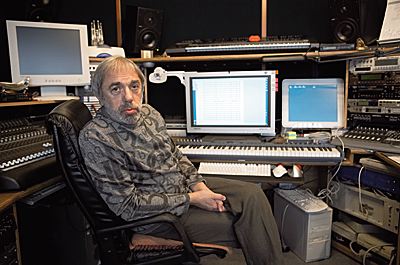 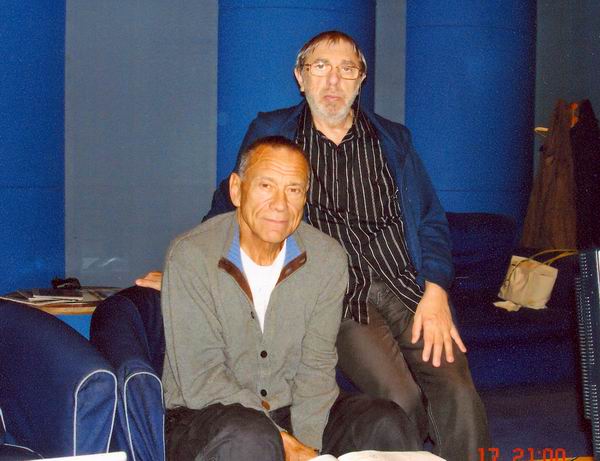 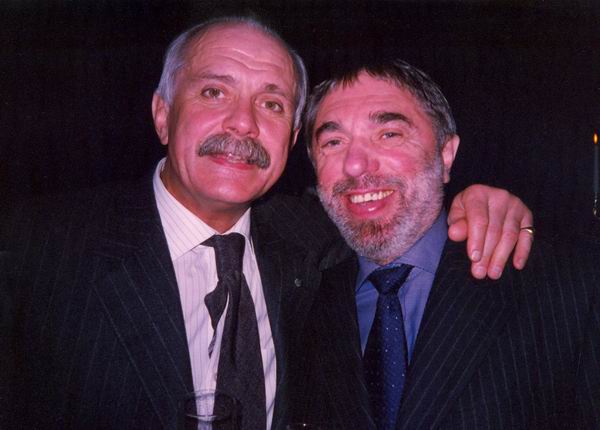 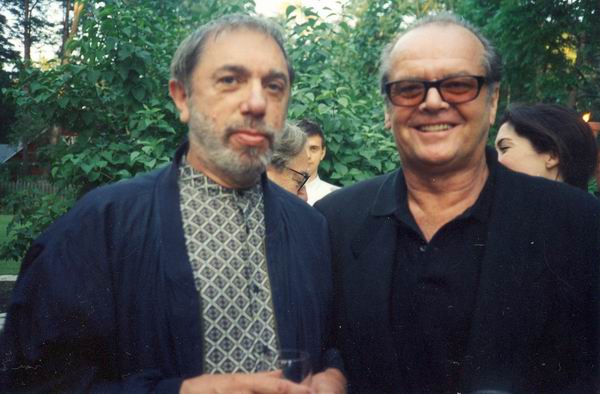 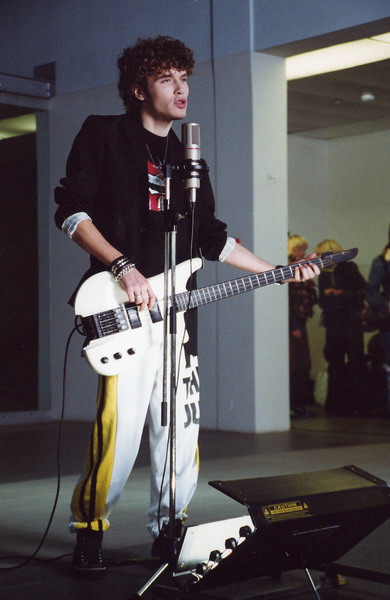 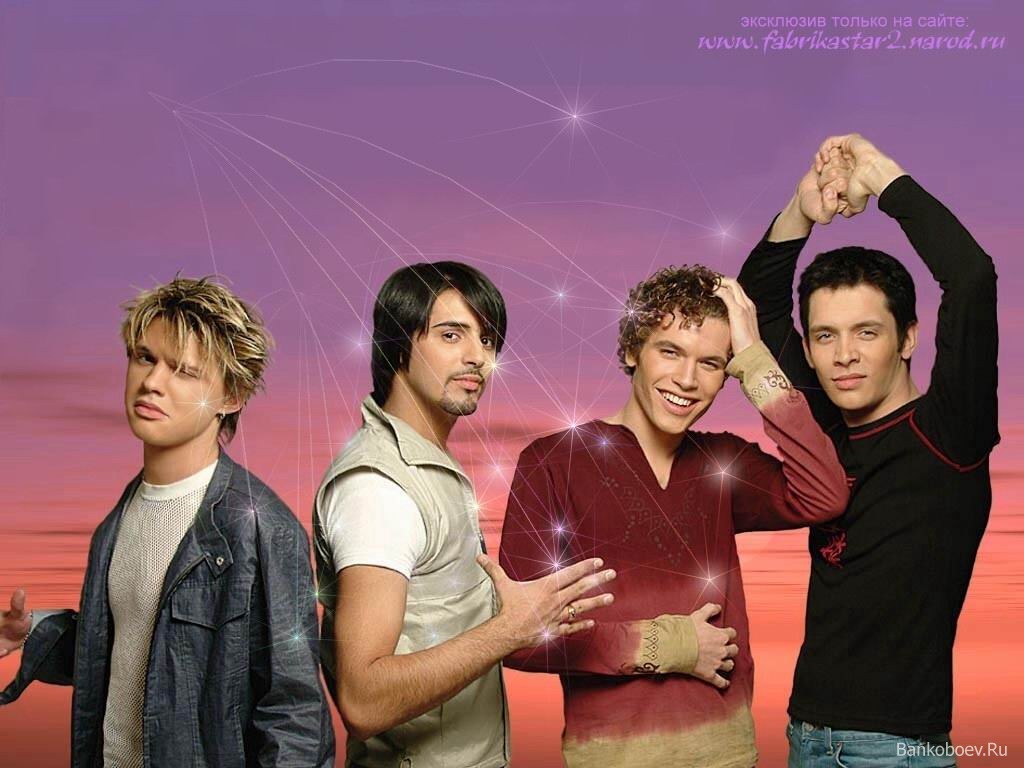 Презентация выполнена учителем музыки  ГБОУ школы №589 г.Санкт-ПетербургаБоровик Е.Д.В создании использованы ресурсы интернета:Иллюстрации картин художниковКрайнева, французских, американских.Фото композитора Э.Н.Артемьева.